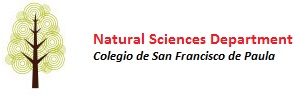 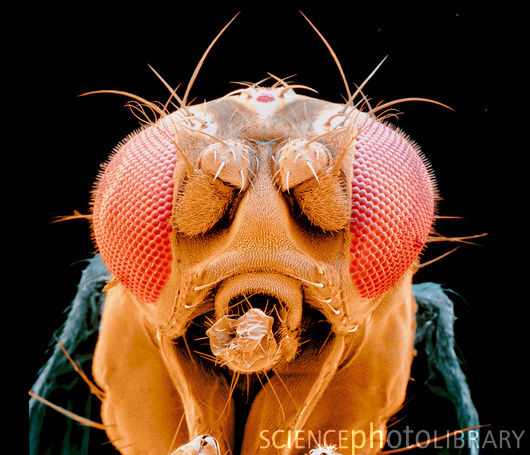 Añade aquí una imagen relacionada con el tema
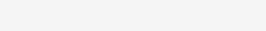 Genetics: Sex-linked genes
1
MYP 5 – Ian Daniels
2
MYP 5 – Ian Daniels
Sex Linkage and Lethal Genes
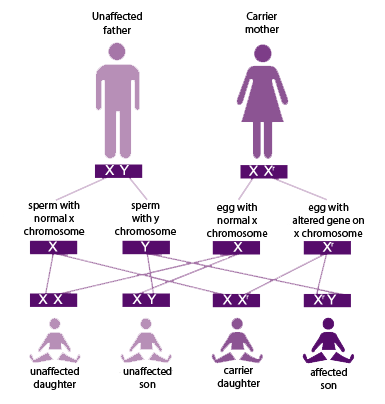 3
MYP 5 – Ian Daniels
Sex linkage
Sex linkage occurs when the genes for a certain characteristic are carried on the sex chromosomes.

They do not determine the sex of the organism, they just happen to occur on the sex chromosomes.
The Y chromosome is shorter than the X chromosome, so it carries fewer alleles.
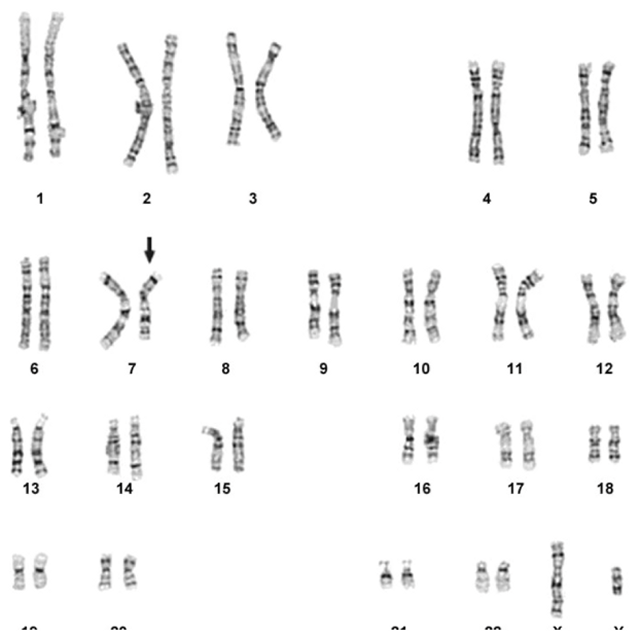 4
MYP 5 – Ian Daniels
The allele for colour vision is carried on the part of the X chromosome that is missing from the Y chromosome.

There is a recessive allele that causes colour blindness.

Females inherit 2 alleles for colour vision, one on each X chromosome, if they inherit one faulty allele, they are unaffected.

Males only inherit one allele from their mother, if they inherit the faulty allele they are colour blind.

As a result, colour blindness is more prevalent in males.
Colour blindness
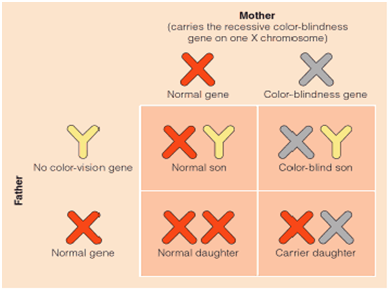 5
MYP 5 – Ian Daniels
Haemophilia is another example of  sex linked inheritance, where females can be unaffected carriers, but males will suffer from the disease if they inherit the faulty allele.
Haemophilia
Normal		Carrier
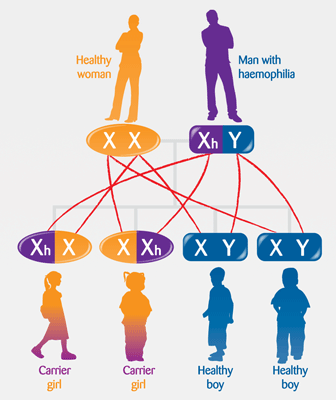 Normal			Sufferer
6
MYP 5 – Ian Daniels
All tortoiseshell cats are female, this is because the allele for coat colour is carried on the X chromosome.

If a female cat inherits a black allele and a ginger allele she will be tortoiseshell.
XB XG

A male cat can only inherit one of these alleles so he will be either black or ginger.
XB Y  or  XG Y
Tortoiseshell Cats
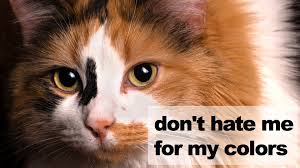 7
MYP 5 – Ian Daniels
Some genes when expressed in the homozygous condition can be fatal for the developing embryo, e.g. the manx cat
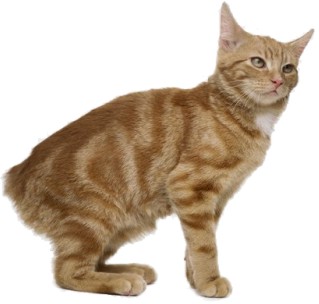 Lethal Genes
8
MYP 5 – Ian Daniels
The Manx gene is dominant over the gene that produces a tail.

If the cat inherits a heterozygous allele combination the gene will be expressed and the cat will not have a tail.

If the cat inherits a homozygous dominant allele combination, the foetus will not survive.
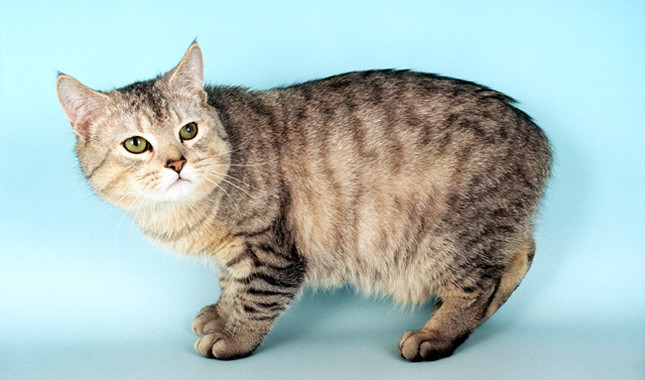 Lethal Genes
9
MYP 5 – Ian Daniels
The genotype and phenotype of certain cat coat colours are shown in the table:
A breeder has a number of black, ginger, and tortoiseshell cats.

If she wants all the female kittens to be tortoiseshell, what are the genotypes and phenotypes of the parents she should use?

What will be the phenotypes of the male kittens in the crosses you have suggested?
Questions
10
MYP 5 – Ian Daniels
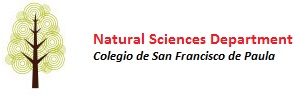 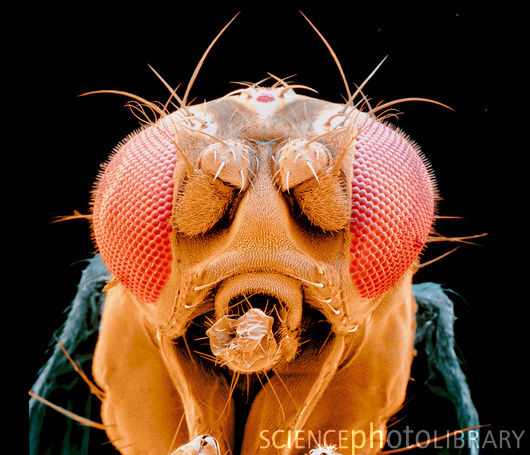 Añade aquí una imagen relacionada con el tema
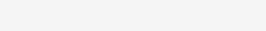 Genetics: Sex-linked genes
11
MYP 5 – Ian Daniels